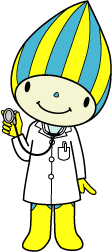 Để Biết Thông Tin Về COVID-19
Hãy Cùng Thảo Luận Với Bác Sỹ!
Khi bạn có triệu chứng ho, phát sốt... 
và nghĩ rằng có lẽ nào mình đã nhiễm Covid-19?
Đừng tự uống thuốc, mà hãy đặt lịch khám tại phòng khám bạn vẫn thường đến, hoặc các bác sỹ gần nhất.

   ◇ Trước khi đến khám, hãy gọi điện thoại liên hệ trước. 

   ◇ Trường hợp cần thiết, có thể xét nghiệm Covid-19 ngay tại viện, phòng khám.
Nếu bạn đang không biết phải làm như thế nào...
Hãy gọi đến: Trung Tâm Tư Vấn Tiếng Nước Ngoài COVID-19                　　　　　　            
TEL 058-263-8066
Tỉnh Gifu・ Trung tâm tư vấn dành cho người nước ngoài tại tỉnh Gifu